ИзложениеЯхта «Спасибо»
Урок разработан Грибовой Ю. В., учителем начальных классов МОУ «Гимназия №7», г. Саратов
Доброе дело само себя хвалит.
Изложение
?
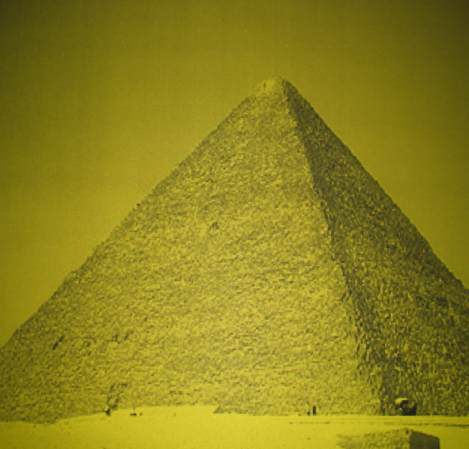 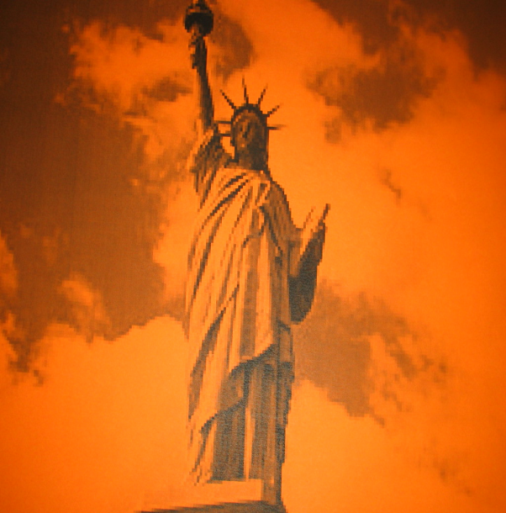 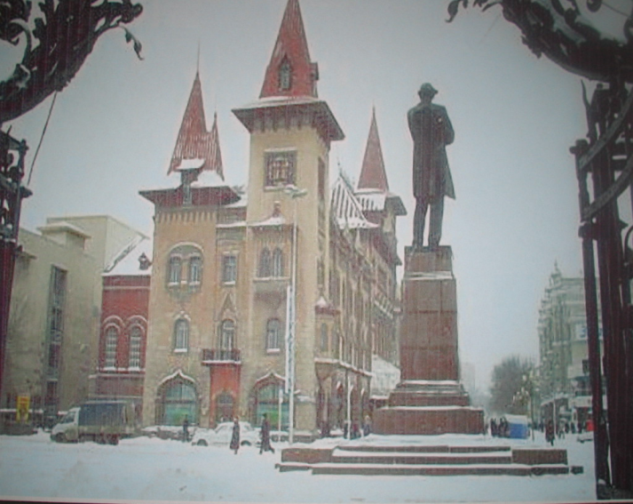 букваслогсловопредложениетекст
?
№ 1
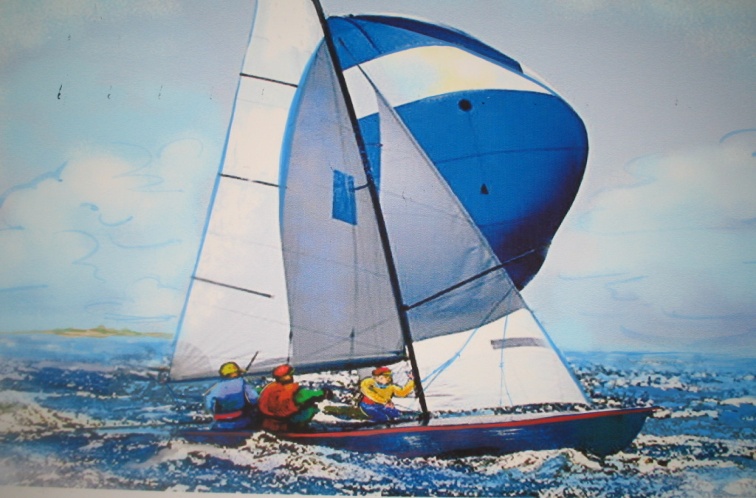 № 2
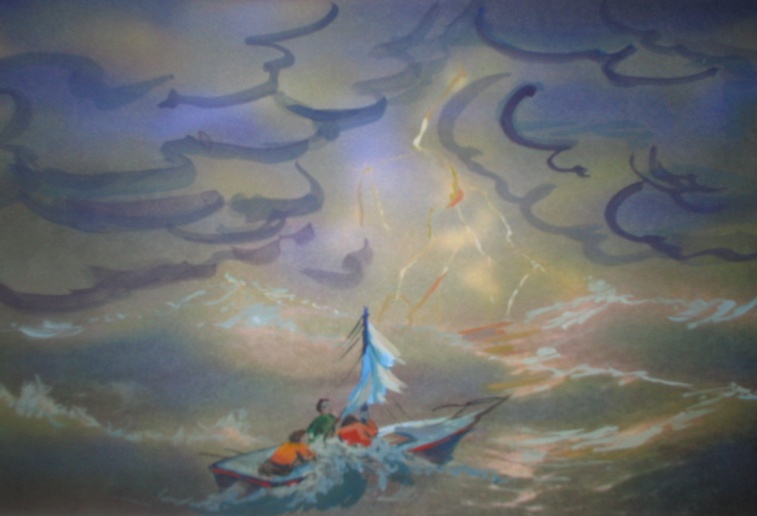 На яхте через океан
Борьба с волнами
№ 3
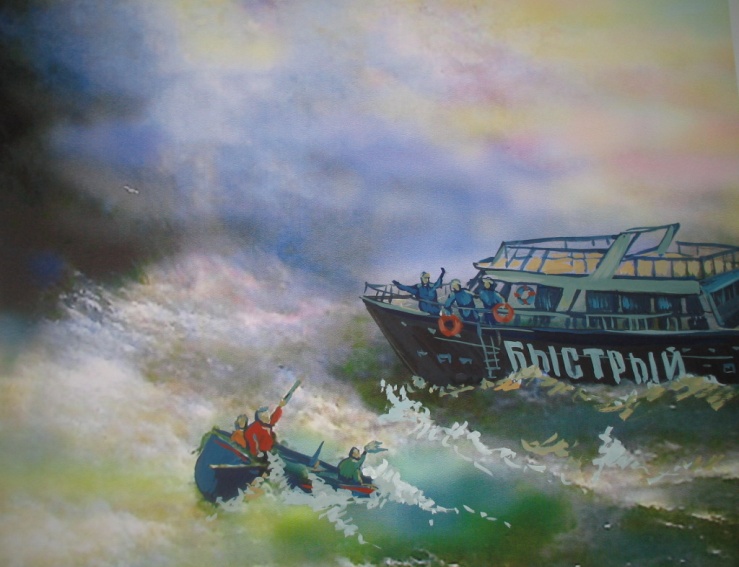 № 4
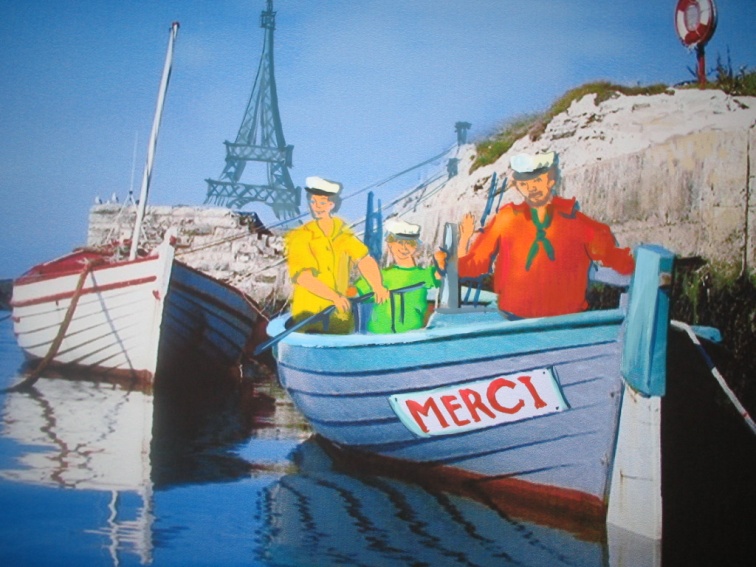 Спасли российские моряки
Яхта «Спасибо»
Яхта «Спасибо».
	
			Спасли российские 	моряки.
	
			Борьба с волнами.
	
			На яхте через океан.
Доброе дело само себя хвалит.?В жизни всегда есть место подвигу.
Яхта «Спасибо»
1.	На яхте через океан.

2.	Борьба с волнами.

3.	Спасли российские моряки.

4.	Яхта «Спасибо».
трое французов


они

люди, их, российские моряки

французы, они